UNDERSTANDING MOLECULAR GEOMETRIES
PREDICTED BY VSEPR
H
H
C
H
H
FROM THE PERSPECTIVE OF
HYBRIDIZATION OF ATOMIC ORBITALS
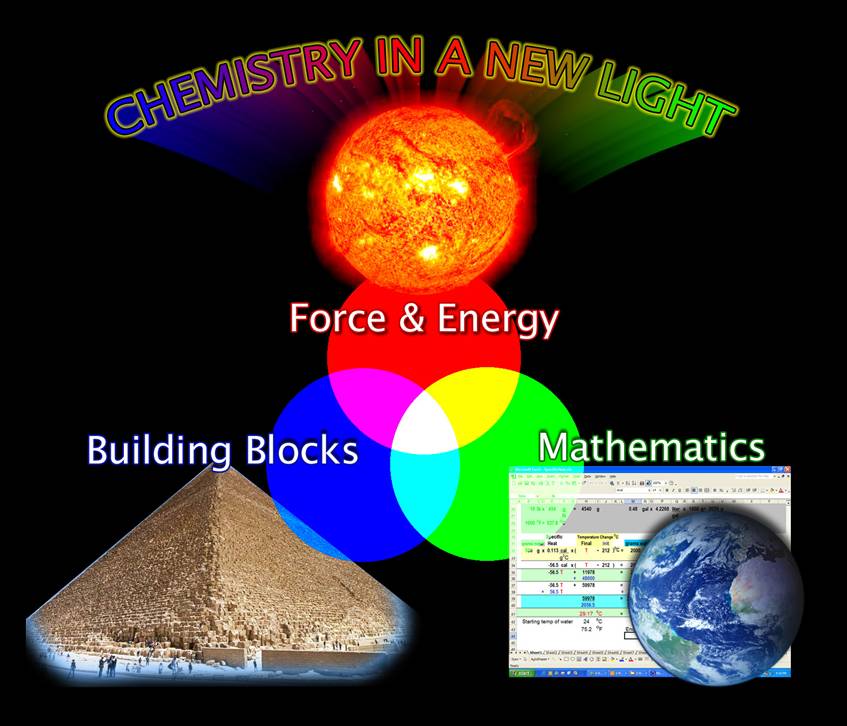 Atoms
Carbon
Hydrogen
Oxygen
Nitrogen
Phosphorus
Chlorine
Molecules
Methane
Formaldehyde
Hydrogen cyanide
Phosphorus pentachloride
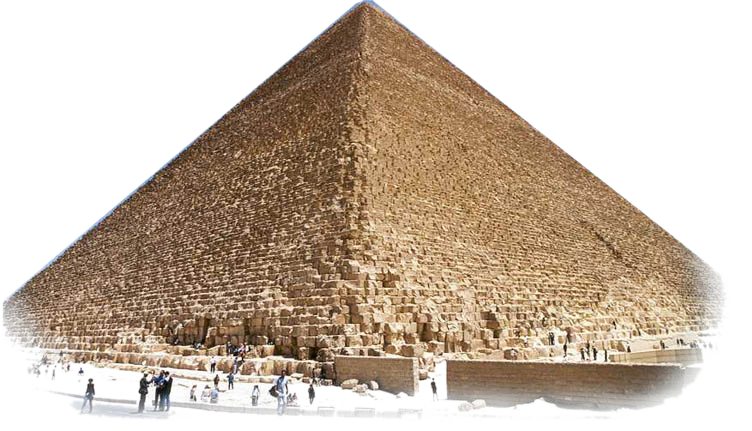 What are the building blocks?
Subatomic particles
Protons
Electrons
s orbital
p orbital
d orbital
Hybrids
Electron,  Both wave and particle
Electron:  Both wave and particle
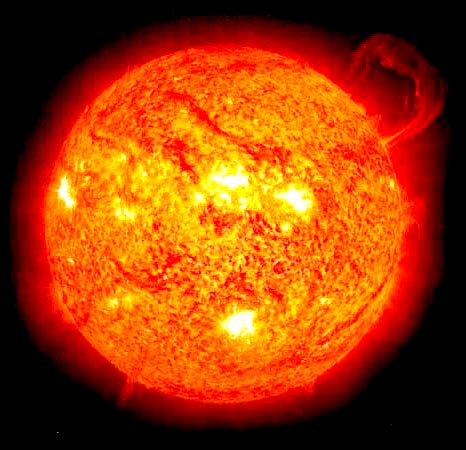 FORCE & ENERGY
The forces at work are:
Electromagnetic:
	Repulsion of like charges:	 proton-proton and electron-electronAttraction of unlike charges:	 proton-electron.
Magnetic:
	Electron spin introduces magnetic forces.  Electrons with opposite spins produce opposite magnetic poles.  Opposite magnetic poles attract. Opposite spin is required for electrons to occupy the same orbital.
N
S
S
N
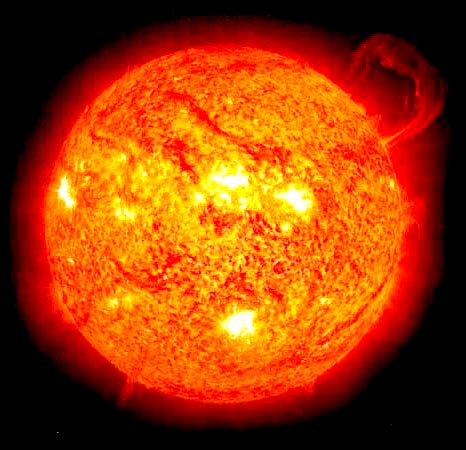 FORCE & ENERGY
The Energies involved:
Electron (orbital) Potential Energy:
4p
3d
4s
ENERGY LEVEL
3p
3s
2p
2s
1s
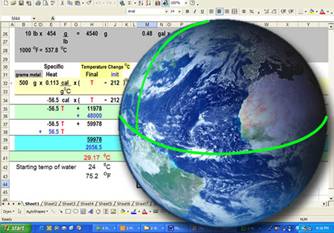 109.5o
120o
90o
180o
MATHEMATICS
Bond Angles
s, p, & d Orbitals
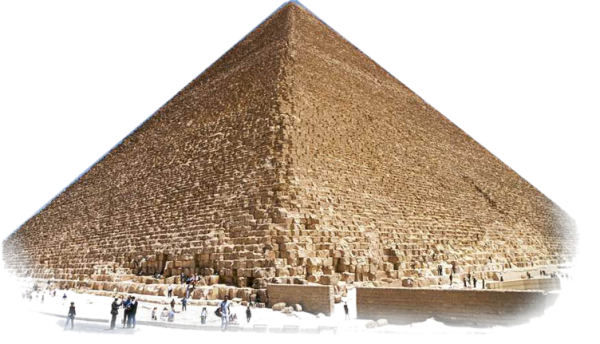 p Orbitals
Px
Px
Pz
Pz
Py
Py
H
C
H
H
H
Methane building blocks
C
H
H
H
C
H
H
VSEPR
H
C
H
H
H
Methane building blocks
C
H
H
H
C
H
H
VSEPR
3
sp
1s
2s
2px
2py
2pz
sp3  sp3    sp3  sp3
y
Hybridize
Promote
x
109.5o
z
Methane:  Carbon
H
C
O
O
H
CH2O
Formaldehyde
H
O
C
120o
H
C
H
VSEPR
2
sp
1s
2s
2px
2py
2pz
sp2  sp2  sp2
Hybridized
Promoted
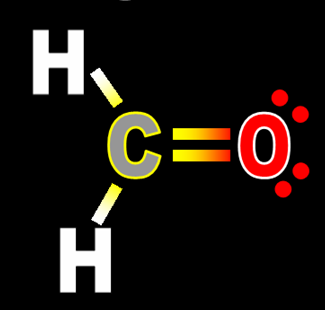 120o
TrigonalPlanar
120o
2s + 2px + 2pz
Formaldehyde:  Carbon
2
sp
1s
2s
2px
2py
2pz
sp2  sp2  sp2
Hybridized
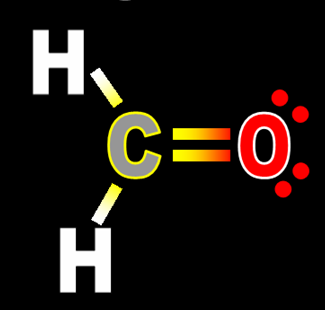 Lone Pairs
120o
TrigonalPlanar
120o
2s + 2px + 2pz
Formaldehyde:  Oxygen
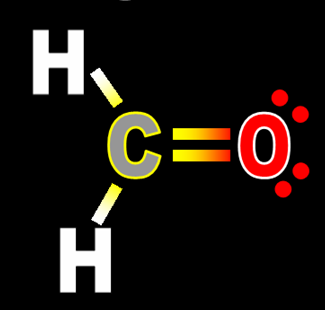 Formaldehyde
Sigma bond
 bond
N
H
C
N
C
H
Hydrogen Cyanide
HCN
H
N
C
N
H
C
1s
2s
2px
2py
2pz
sp    sp
Hybridized
Promoted
sp
Linear
2s + 2px
Hydrogen Cyanide:  Carbon
N
H
C
1s
2s
2px
2py
2pz
sp    sp
Hybridized
sp
Linear
2s + 2px
Hydrogen Cyanide:  Nitrogen
Hydrogen Cyanide
HCN
N
C
 bond
Sigma bond
 bond
N
H
C
Cl
Cl
Cl
P
Cl
Cl
PCl5
Phosphorus Pentachloride
Cl
P
Cl
Cl
Cl
P
Cl
Cl
VSEPR
3
sp d
sp3d   sp3d   sp3d    sp3d   sp3d
Neon
2
3s
3px
3py
3pz
dxz       dyz       dxy     dx2-y2    dz2
Hybridized
90o
Promoted
120o
TrigonalBipyrimidal
120o
Phosphorus Pentachloride:  Phosphorus
Cl
Cl
Cl
Cl
Cl
P
UNDERSTANDING MOLECULAR GEOMETRIES
PREDICTED BY VSEPR
H
H
C
H
H
FROM THE PERSPECTIVE OF
HYBRIDIZATION OF ATOMIC ORBITALS